ГАОУДПО РМ «МРЦПКСЗ»Доврачебная помощь и особенности проведения реанимационных мероприятий
Подготовила преподаватель Ефремова Н.И.
Содержание учебного материала
Основные патологические процессы, развивающиеся в организме пострадавшего при тепловом ударе и общем охлаждении. 
Диагностические критерии теплового удара и общего охлаждения и неотложная помощь при них.
Объем помощи пострадавшим на первом этапе лечебно - эвакуационного обеспечения.
Основные патологические процессы, развивающиеся в организме пострадавшего с отморожениями и ожогами.
Объем помощи пострадавшим с отморожениями и ожогами первом этапе лечебно - эвакуационного обеспечения. 
Утопление, удушение, электротравма: особенности в проведении спасательных и реанимационных мероприятий.
ТЕПЛОВОЙ УДАР  (Т67.0)
Тяжелое патологическое состояние, обусловленное общим перегреванием организма.
Причины развития теплового удара
Предрасполагающие факторы
психоэмоциональное напряжение;
 затруднение теплового рассеивания (плотная одежда, пребывание в плохо вентилируемых помещениях);
избыточный вес;
 курение;
 алкогольная интоксикация;
 эндокринные расстройства;
 сердечно-сосудистые заболевания;
 неврологические расстройства
Общие симптомы теплового удара
Первая помощь при тепловом ударе
Медикаментозная терапия
Инфузия многокомпонентных солевых растворов (лактасол, Рингер – лактат) 1-2 литра в течении 1-2 часов;
 ! для проведения инфузии нельзя использовать физраствор и 5% р-р глюкозы, т.к. они не восполняют потерю электролитов
дексаметазон 100 мг в/в для профилактики отека легких;
диазепам 2,5 % р-р 2-4 мл в/в при судорогах.
Тактические мероприятия
1. При тяжелой форме перегревания (тепловом ударе с исходом в кому) - доставка в стационар, на носилках, лежа.2. При успешной терапии и стабилизации состояния - рекомендации по дальнейшему поведению.
Гипотермия (общее охлаждение организма)
Характеризуется снижением ректальной температуры ниже 35 градусов и угнетением функции жизненно важных органов.Развивается в результате интенсивной теплопотери, превосходящей теплопродукцию организма. 
	Факторы:
низкая внешная температура;
теплопроводность одежды;
 состояние гемодинамики и обмена веществ, в том числе влиянием алкоголя.
Периоды
Клиника периода декомпенсации
Первая помощь
Немедленно поместить пострадавшего в тепло, снять мокрую одежду;
провести пассивное наружное согревание (одеялом или покрывалом с металлизированным наружным отражающим слоем);
провести активное согревание размещенными в проекциях крупных сосудов грелками или согревающими пакетами; при возможности использовать для отогревания пострадавшего ванну с водой при температуре 41-43 °С
в адинамическую стадию внутрь аспирин 0,25, 1-2 таблетки, но-шпа;
 контроль гемодинамики в процессе активного согревания.
	В ступорозную и судорожную стадии:
 внешнее согревание проводится лишь у молодых здоровых людей, если ректальная температура выше 32 градусов, согревают только туловище (активное согревание может привести к парадоксальному снижению температуры);
внутренне согревание при ректальной температуре ниже 32 градусов: температура дыхательной смеси 42-46 градусов,  р-ра для инфузии – 40 градусов, укутывают одеялом, на место отморожения – теплоизолирующая повязка.
Первая помощь при гипотермии
Медикаментозная терапия ступорозной и судорожной стадий
Тактика
1. При септическом состоянии, общем переохлаждении организма - срочная доставка в хирургическое отделение многопрофильного стационара.2. При отсутствии признаков септических осложнений и общего переохлаждения - доставка (рекомендация обратиться) в амбулаторно-поликлиническое учреждение для определения тактики дальнейшего лечения.
Отморожение
Повреждение тканей в результате воздействия низкой температуры
Периоды отморожения
Первая помощь в скрытую фазу отморожения
Первая помощь в реактивную фазу
Показания к госпитализации
Детский возраст
Большая глубина и площадь поражения
ОЖОГ
Ожоги – повреждение тканей, возникающее под действием высокой температуры, электрического тока, кислот, щелочей или ионизирующего излучения
Классификация по этиологии
Химические ожоги
общетоксический эффект от всасывания или энтерального попадания химического вещества внутрь;
локализация струпа в области губ и в полости рта свидетельствует о попадании ожогового агента внутрь
Идентификация агрессивного реагента, вызвавшего химический ожог
Соответствия классификации ожогов по степеням
Ожог первой степени
Ожоговый шок II степени
Ожоговый шок III степени
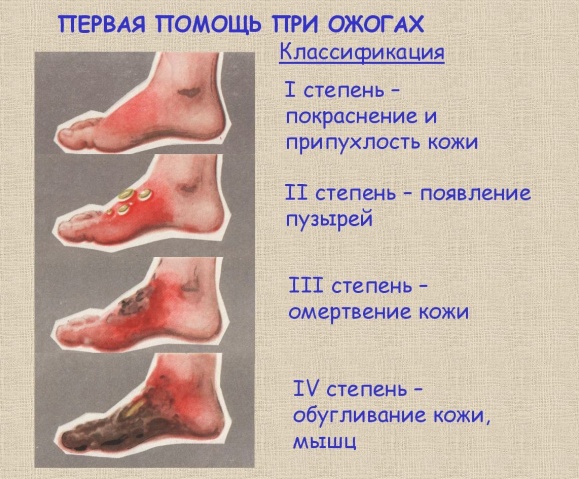 Правило «девяток» Уоллеса
Неотложная помощь
Показания к госпитализации
поверхностные ожоги свыше 5% поверхности тела;
III Б и IV – более 1% или любой площади при локализации на лице, кистях, стопах, крупных суставах;
в сочетании с ожогами ВДП, механической травмой;
инфицированные ожоги с симптомами интоксикации и воспаления;
промежности и половых органов, начиная со второй степени;
пациенты старше 60 лет;
дети.
Ожоговый шок
Развивается при поражении 15—20% поверхности тела при поверхностных ожогах и 10% — при глубоких ожогах. 
	У детей и стариков - при площади поражения более 10% поверхностного ожога, более 3 % - глубокого.
Клиника в зависимости от степени
Клиника в зависимости от степени (продолжение)
Высокая  вероятность развития ожогового шока
повреждение более 15 % поверхности тела при поверхностных ожогах у взрослых;
повреждение более 10%  поверхности тела при глубоких ожогах у взрослых;
повреждение более 10%   поверхности тела при поверхностных ожогах у детей и стариков;
повреждение более 3 %  поверхности тела при глубоких ожогах у детей и стариков;
при ожогах любой глубины и площади, если они сочетаются с ожогами головы и промежности;
многофакторные поражения.
Неотложная помощь
С целью обезболивания вводят морфин, омнопон, промедол, фентанил;
Инфузионная терапия; 
Коррекция метаболических и функциональных   нарушений: витамин С 5% р-р 20 мл, В1 5% 5мл, витамин В6 5% 5мл, витамин В12 200 мкг в/в;
Правило «трех катетеров»: кислородный, в вену, в мочевой пузырь. Промывание желудка при неукротимой рвоте.
Тактика
1. Экстренная доставка в стационар по показаниям:а) ожоговый шок:б) термоингаляционные поражения:в) химические ожоги с признаками резорбции токсиканта и клиникой острого отравления;г) пострадавшие с ожогами II степени более 10 %, IIIа степени - более 3%. IIIб - IV степени любой площади, с ожогами лица, кистей, стоп, промежности, с электроожогами;- доставляют в стационар на носилках, лежа, в положении, удобном для пострадавшего.2. При ожоговом шоке и термоингаляционном поражении -доставка в реанимационное отделение, минуя приемное отделение.3. При химических ожогах - доставка в токсикологическое отделение (центр лечения острых отравлений).4. При отсутствии показаний к экстренной доставке в стационар пострадавшие подлежат транспортировке в травмпункт из общественного места или из квартиры, либо оставляются на месте при выполнении вызова на квартиру с рекомендациями обратиться в амбулаторно-поликлиническое учреждение самостоятельно
Электротравма. Воздействие электрического тока (T75.4)и поражение молнией (Т75.0)
Воздействие электрического тока на организм вызывает фибрилляцию желудочков и остановку сердца в фазе систолы, спазм дыхательной мускулатуры и остановку дыхания 
В не смертельных случаях электротравмы в раннем периоде у пострадавших отмечается рефлекторный кардиоспазм, стенокардия, инфаркт миокарда, гипо- и гипертензия, тахи- и брадикардия, аритмии, энцефалопатия, отек легких, повреждения других органов и систем.
Местные изменения при электротравме проявляются в виде глубоких электроожогов, так называемых «знаков тока» в местах соприкосновения с токопроводящими предметами. Знаки тока обычно безболезненны.
Воздействие тока на человека
Факторы, влияющие на исход
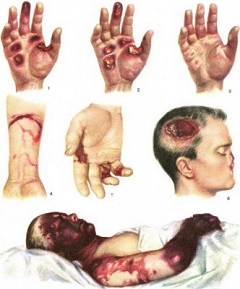 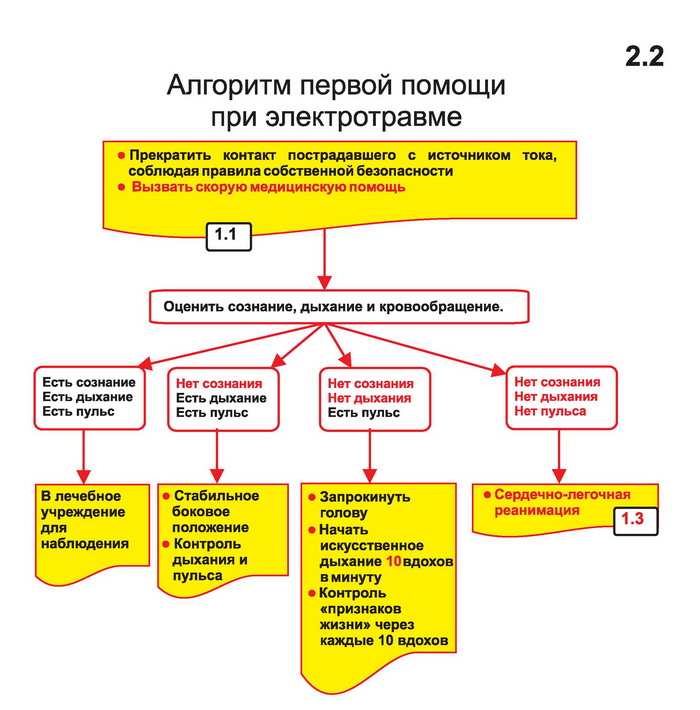 Медикаментозная терапия
при экстрасистолии:- лидокаин 2 % раствор - 2 мл на 10 мл 40 % раствора глюкозы внутривенно из расчета 1 мг лидокаина сухого вещества на килограмм массы тела (одна ампула на 40 кг массы тела пациента);
при судорогах, психомоторном возбуждении: седуксен (аналоги) 0,5 % раствор 2 мл внутримышечно (внутривенно), или натрия оксибутират 20% раствор 10 мл внутривенно, или магния сульфат 25 % раствора 10 мл внутримышечно;
при гипотензии:- глюкоза 5 % раствор (реополиглюкин) 400 мл с дофамином 0,5 % раствор 5 мл внутривенно капельно со скоростью, обеспечивающей поддержание систолического АД на уровне 100 мм рт. ст. в объеме, определяемом временем доставки в стационар;
при ангинозных болях (стенокардии):- нитроглицерин в таблетках под язык);
при электроожогах:- асептические сухие повязки местно.
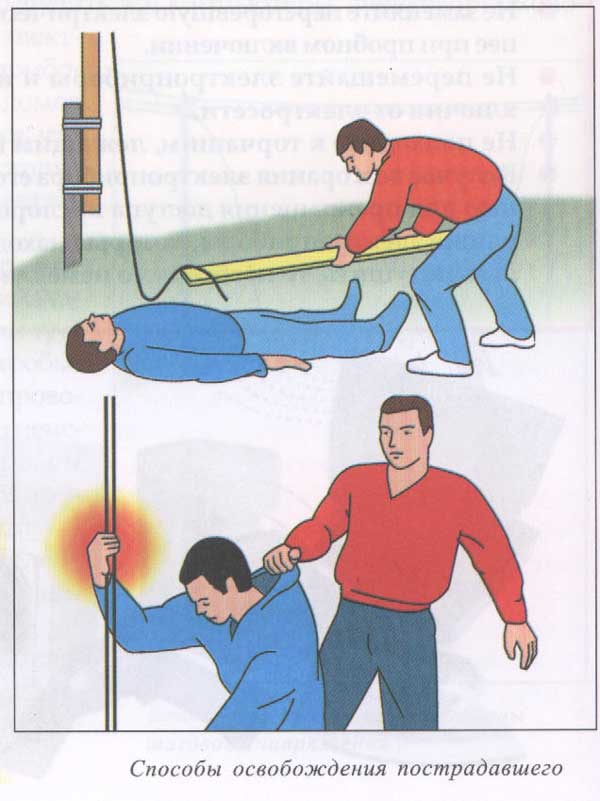 Тактика
Доставка в стационар на носилках лежа, под контролем состояния функций жизнеобеспечения;Госпитализации подлежат все пострадавшие при обращении за медицинской помощью в течение 6 суток после электротравмы вне зависимости от наличия и степени выраженности патологических симптомов ввиду опасности внезапного развития поздних жизнеугрожающих состояний.
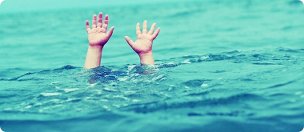 Утопление
Смерть от гипоксии, возникающей в результате закрытия дыхательных путей жидкостью, чаще всего водой.
	В первую минуту после утопления в воде можно спасти более 90% пострадавших, через 6-7 минут - лишь около 1-3%.
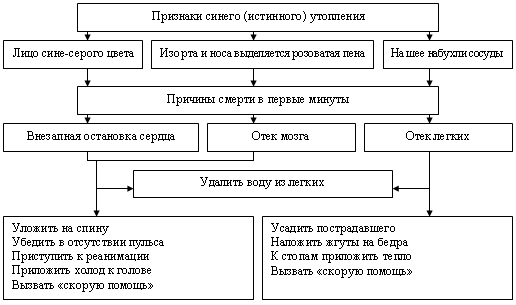 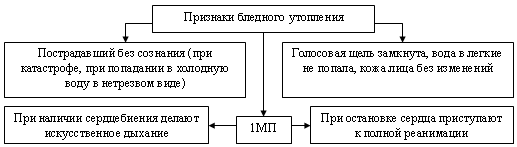 Спасение утопающих
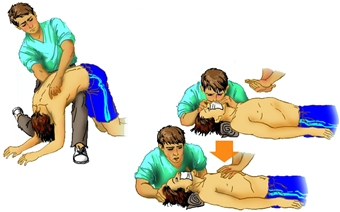 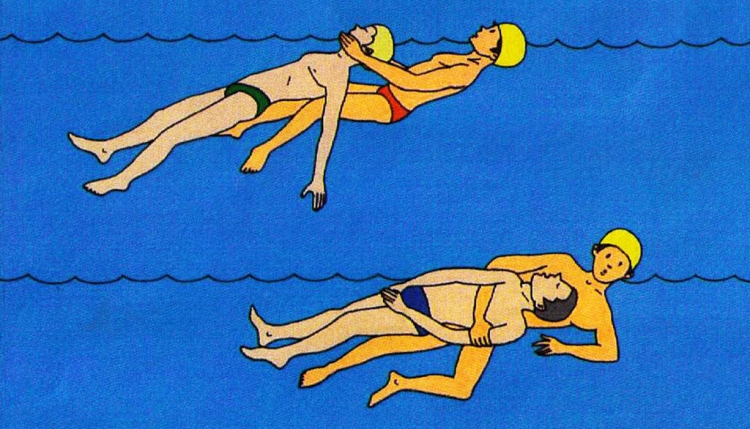 Литература
Справочник фельдшера.- М.: Эксмо, 2010. – 1020с.
Суворов А.В. Основы диагностики и терапии неотложных состояний: руководство для врачей/ А.В.Суворов, К.А Свешников, Д.Б.Якушев.- Н.Новгород: Издательство Нижегородской государственной медицинской академии, 2010. – 400 с.; ил.
Благодарю за внимание!